Cryptography
Lecture 15
Summary and review
We have finished our treatment of private-key schemes!
(Though it will come up again later)

Private-key crypto is used extensively in practice
Arguably more than public-key crypto
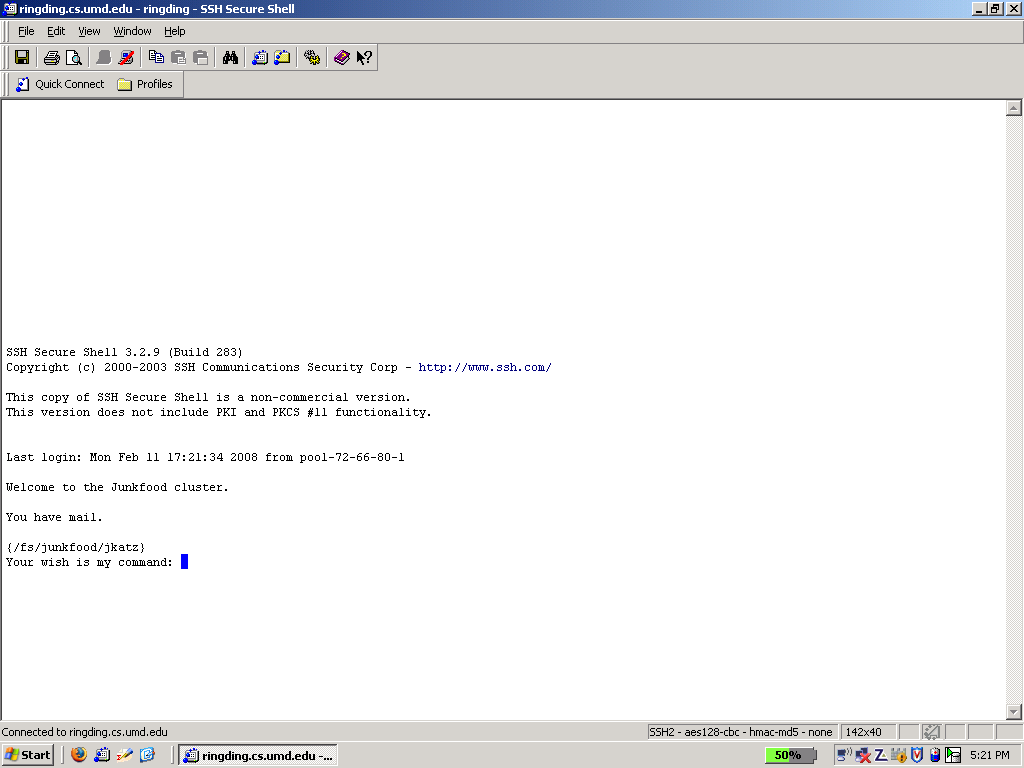 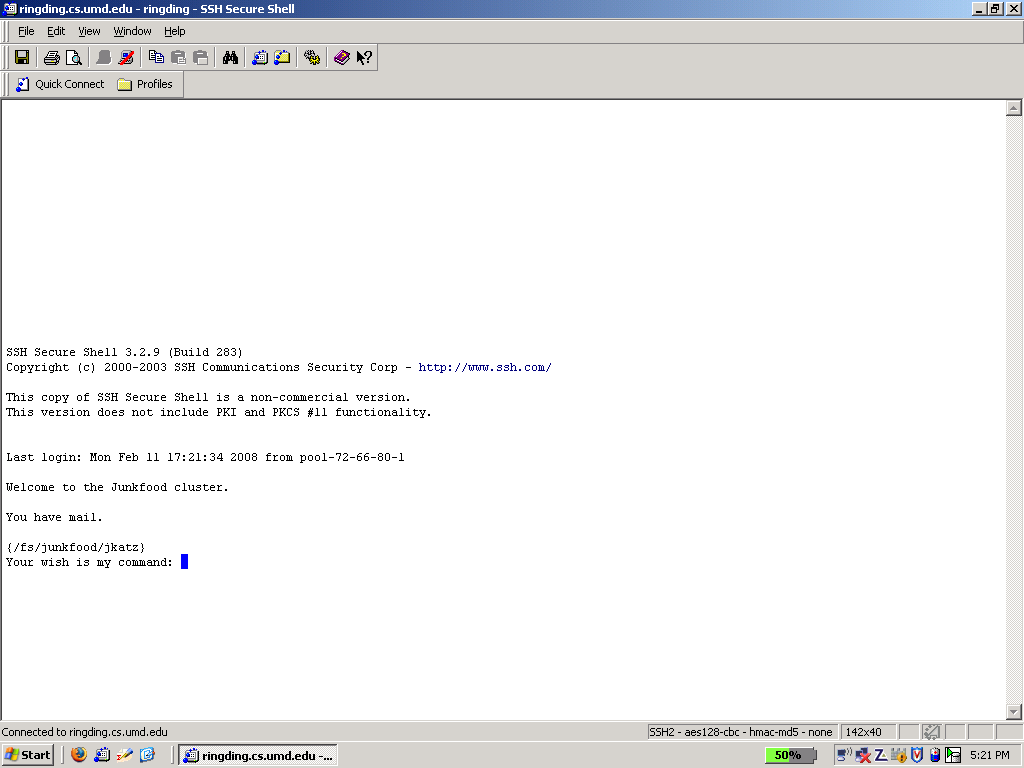 So far…
We have seen how to construct schemes based on various lower-level primitives
Stream ciphers/PRGs
Block ciphers/PRFs
Hash functions

How do we construct these primitives?
Two approaches
Construct from even lower-level assumptions
Can prove secure (given lower-level assumption)
Typically inefficient

Build directly
Much more efficient!
Need to assume security, but
We have formal definitions to aim for
We can concentrate our analysis on these primitives
We can develop/analyze various design principles
Stream ciphers/PRGs
Terminology
Init algorithm
Takes as input a key + initialization vector (IV)
Outputs initial state

GetBits algorithm
Takes as input the current state
Outputs next bit/byte/chunk and updated state
Allows generation of as many bits as needed
Security requirements
If there is no IV, then (for a uniform key) the output of GetBits should be indistinguishable from a uniform, independent stream of bits

If there is an IV, then (for a uniform key) the outputs of GetBits on multiple, uniform IVs should be indistinguishable from multiple uniform, independent streams of bits
Even if the attacker is given the IVs
LFSRs
Degree n  n registers
State: bits sn-1, …, s0 (contents of the registers)
Feedback coefficients cn-1, …, c0 (view as part of state; do not change)
State updated and output generated in each “clock tick”
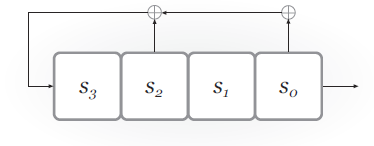 Example
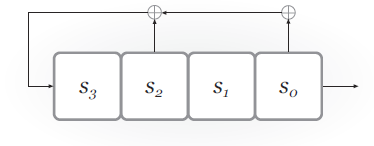 Assume initial content of registers is 0100
First 4 state transitions:0100  1010  0101  0010  …
First 3 output bits:0 0 1 …
LFSRs as stream ciphers
Key + IV used to initialize the state of the LFSR (possibly including feedback coefficients)
One bit of output per clock tick
State updated
LFSRs
State (and output) “cycles” if state ever repeated
Maximal-length LFSR cycles through all 2n - 1 nonzero states
Known how to set feedback coefficients so as to achieve maximal length
LFSRs
Maximal-length LFSRs have good statistical properties…
…but they are not cryptographically secure!
Security?
Are LFSRs secure?
Might hope for 2n-bit security
n-bit state + n bits to specify feedback
Slightly less if we insist on maximal-length LFSR
LFSRs
If feedback coefficients known, the first n output bits directly reveal the initial state!

Even if feedback coefficients are unknown, can use linear algebra to learn everything from 2n consecutive output bits

Moral: linearity is bad for cryptography (because linear algebra is so powerful)
Nonlinear FSRs
Add nonlinearity to prevent attacks
Nonlinear feedback
Output is a nonlinear function of the state
Multiple (coupled) LFSRs
…or any combination of the above

Still want to preserve statistical properties of the output, and long cycle length
Trivium
Designed by De Cannière and Preneel in 2006 as part of eSTREAM competition
Intended to be simple and efficient (especially in hardware)
Essentially no attacks better than brute-force search are known
Trivium
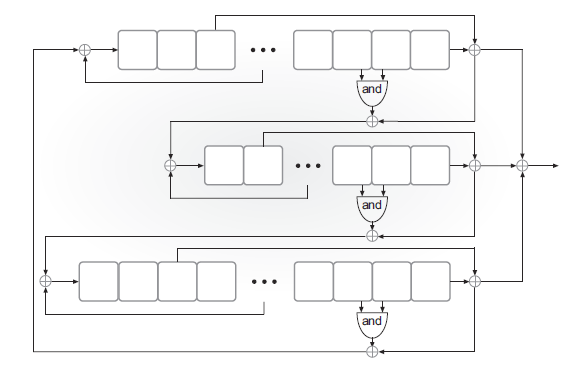 Trivium
Three FSRs of degree 93, 84, and 111
Initialization:
80-bit key in left-most registers of first FSR
80-bit IV in left-most registers of second FSR
Remaining registers set to 0, except for three right-most registers of third FSR
Run for 4 x 288 clock ticks